Vigilância Sanitária e Atenção Básica/Primária
Cristina Marques
2023
A vigilância sanitária desenvolveu um processo lento e irregular de descentralização, que expressa um claro descompasso com o mesmo processo no SUS, em relação à estrutura institucional, estratégias de pactuação e relação entre as esferas. Conclui-se que as dificuldades enfrentadas no processo de descentralização estão relacionadas também às tensões advindas de diferentes projetos políticos que coexistem nesses espaços institucionais. (Lucena, 2015)
Trecho do artigo “DO POLICIAMENTO DOMICILIÁRIO A CARGO DO SERVIÇO DE CENTROS DE SAÚDE DA CAPITAL (sugestões para nova regulamentação)” 1944.
In. Archivos de Higiene e Saúde Pública da Secretária de Saúde Pública e FSP-USP.
Dr. Bráulio Goulart
Inspetor Técnico do Serviço de Centros de Saúde da Capital
E assim, ao entrar numa habitação, a autoridade sanitária, levará ou espírito prevenido e preparado para, num rápido exame, certificar-se das condições de vida de seus moradores porque daí decorrem todas as observações que terá de fazer: os cuidados de asseio individual e do meio; a superlotação das peças da habitação; a possível alteração das condições de salubridade do prédio, e outras, que seria longo enumerar,. Cabe-lhe então, interrogar sobre a saúde dos moradores e observar, porque pode acontecer que não lhe façam referencia a um doente acamado e sob assistência médica. Uma rápida verificação dirá se se trata ou não de qualquer doença de notificação compulsória, clandestinamente cuidada. Não é raro que seja encontrada uma criança, um escolar, com um lenço em volta do pescoço e que, interpelada, diga estar com dor de garganta... Pode ser um caso suspeito de difteria e estar-se em presença de um semeador de germes que deva ser prontamente isolado e tratado.Um caso de tuberculose ou mesmo uma simples bronquite crônica ou um resfriado que está custando a sarar, como é freqüente se ouvir falar, não podem se passar despercebidos, sobretudo se deparados em habitações coletiva, atendendo-se para a promiscuidade que nelas há. Alguma vez, ao se anunciar a entrada de um domicilio, pode a autoridade sanitária perceber, vindo lá de dentro, um rumor de passos apressados, trocas rápidas de palavras em voz baixa, fechar de portas... Mas ao penetrar no interior da casa estranha, encontrar-se apenas com uma ou duas pessoas sorridentes e amáveis... É qualquer coisa que se procura esconder, qualquer coisa que se deve interressar à saúde pública e que o ao sanitarista já ocorreu qual seja. Mais um pouco de perspicácia e observação será frustrado o plano e confirmadas as suas suspeitas, tendo sob a vista um caso de lepra.
Mas não é tudo ainda o que pode e deve produzir o trabalho do sanitarista domiciliário.
Em outra casa, domicílio de uma parteira que tem à porta a sua placa de primeira classe e na sala da frente o seu consultório regular e legalmente instalado para o efeito de fiscalização profissional, vai ele surpreender em um cômodo dos fundos, modesto e acanhado, um outro consultório para a pratica de abortos criminosos e curativos ou intervenções para que a profissional não se acha habilitada . E se não é parteira, é o enfermeiro ousado, é o curandeiro, o fazedor de pomadas e mézinhas para a venda ao público crédulo e ignorante.
Não compete à autoridade do policiamento domiciliário, direta intervenção em tais e semelhantes casos mas cumpre-lhe fazer, sem perda de tempo, as devidas notificações a quem de direito, para as necessárias providencias.
Não menor atenção devem merecer os artigos de alimentação preparados em domicilio, uns porque aí encontram refúgio seguro contar a fiscalização sanitária especializada e que consistem em produtos clandestinos, falsificados e nocivos à saúde,. Outros, porque representam um modesto comércio de porta em porta mas de que está dependendo quase sempre a precária garantia da subsistência de quem não tem, para si e sua família, ouros meios de capazes de atender ás necessidades de uma existência difícil.
Entre aqueles se enfileiram as fábricas de vinho, de vinagre, de licores, de xaropes e outras que se instalam em lugares escusos de uma habitação, em um porão pouco acessível e que com delitos cometidos contra a saúde pública, devem ser surpreendidos pelo policiamento domiciliário que os levará ao conhecimento das autoridades competentes.
Não será raro que se descubra em um domicilio, de fundo de prédio em cuja frente se acha instalado um açougue, um armazém, uma leiteria, uma sorveteria ou qualquer outro estabelecimento de fiscalização especializada, uma pequena fábrica de lingüiça, sòrdidamente funcionando em local absolutamente impróprio, mas aproveitando sobras do material de venda regular; ou um depósito de cebolas e batatas ou quaisquer outros artigos já em começo de deterioração, mas que lá estão de vistas indiscretas, à espera de um incauto ou infeliz comprador do armazém da frente; ou doces e sorvetes preparados sem a menor preocupação de limpeza, para serem vendidos no pequeno negócio que funciona anexo.
 
Ao lado desses há os que podem e devem ser tolerados como meios lícitos de facilitar recursos para as necessidades da vida de tanta gente. Ninguém ignora que nos dias que correm não são poucos os domicílios que se transformaram em cozinhas dos vizinhos e de onde saem, duas vezes por dia, as marmitas que em todas as direções vão com destino aos pensionistas. Famílias modestas, às vezes de passados recursos econômicos e vida confortável, vivem ao auxiliam as despesas do lar atendendo encomendas que recebem para o preparo de doces e outras quitandas para as festas de casas ricas.
E são ainda as lingüiças e pamonhas, doces modestos e balas baratas e outros muitos artigos domésticos que são apregoados nas ruas, oferecidos de porta em porta levados à freguesia certa.
Sobre uns e outros cumpre ao policiamento domiciliário exercer fiscalização e vigilância para coibir ou denunciar alguns e tolerar e consentir outros, desde que o domicílio, o local em que são preparados e o cuidado e o asseio com que o são, a nada deixem a desejar não só sob o ponto de vista da higiene da habitação senão também do próprio artigo.
Mas, há ainda dentro das habitações outras atividades que não podem fugir à fiscalização sanitária. Há trabalhos de toda natureza executados por oficiais de alfaiates, costureiros, coleteiras, pespontadeiras, sapateiros, guarda-chuveiros, consertadores de calçados e de tudo, além dos marceneiros lustradores, empalhadores de cadeiras, por todas as categorias enfim, de modestos artífices, ou velhos e inválidos operários incapacitados a par o trabalho regular das fábricas, que devem ser denominados trabalhos domésticos e que não comportam, pelos pequenos lucros que proporcionam uma oficina ou fábrica instalada em local legalmente apropriado e especialmente fiscalizado, cabendo por isso, ao policiamento domiciliário a sua fiscalização e vigilância sob o ponto de vista da higiene da habitação, porque não é raro o mesmo cômodo estar servindo de lugar do trabalho, dormitório, refeitório e até mesmo de cozinha.
Nos municípios: desafios e prioridades
8
estratégias que permitam o reconhecimento, análise e discussão sobre o espaço/território de atuação na elaboração de diagnóstico da situação de saúde e condições de vida, identificação de situações-problema e propostas de intervenção no âmbito das Vigilâncis ( Sanitária incluso)

Formação e qualificação profissional que possibilite a compreensão do campo. Construção de um novo processo de trabalho.
Participação Social

Avanço na formalização dos espaços de participação social (Consolidação do SUS)

Fortalecer a participação no âmbito das Vigilâncias com o debate e reflexão do cenário dos Riscos e do direito à proteção e promoção.
Gestão do risco


 Implementação de políticas intersetoriais e promoção, 



Participação social no fortalecimento das vigilâncias.
Conceitos Básicos
RISCO
TERRITÓRIOS
COMPLEXIDADE
DESCENTRALIZAÇÃO
VISA e PROTEÇÃO
Proteção social : Consiste na ação coletiva de proteger indivíduos contra riscos inerentes à vida humana e/ou assistir necessidades geradas em diferentes momentos históricos e relacionadas com múltiplas situações de dependência.
Os sistemas de proteção têm origem na necessidade imperativa de neutralizar ou reduzir o impacto de determinados riscos sobre o indivíduo e a sociedade. (Viana e Levcovitz, 2005)
VISA e TERRITÓRIOS
Os territórios são expressões complexas da sociedade contemporânea, onde os riscos são produzidos, distribuídos e percebidos de forma igualmente complexa e diversa.
Na construção de intervenções destinadas a proteger a saúde, a vigilância sanitária ocupa um lugar importante na interface com outras políticas de promoção e prevenção.
Segundo Veyret (2007) os territórios dos riscos contemporâneos, tanto naturais, como tecnológicos e sociais, são em sua grande parte consequências de escolhas políticas ou econômicas cuja pertinência não pode ser compreendida senão em um contexto de uma dada época.
As decisões sobre o risco, são, em essência, decisões sobre prioridades sociais e os valores pelos quais as sociedades desejam ser guiadas. Excluir a maior parte da população dessas escolhas fundamentais seria não garantir nem a equidade nem a eficácia das políticas regulatórias”  (Irwin, A, 1985)
Áreas de atuação da vigilância sanitária
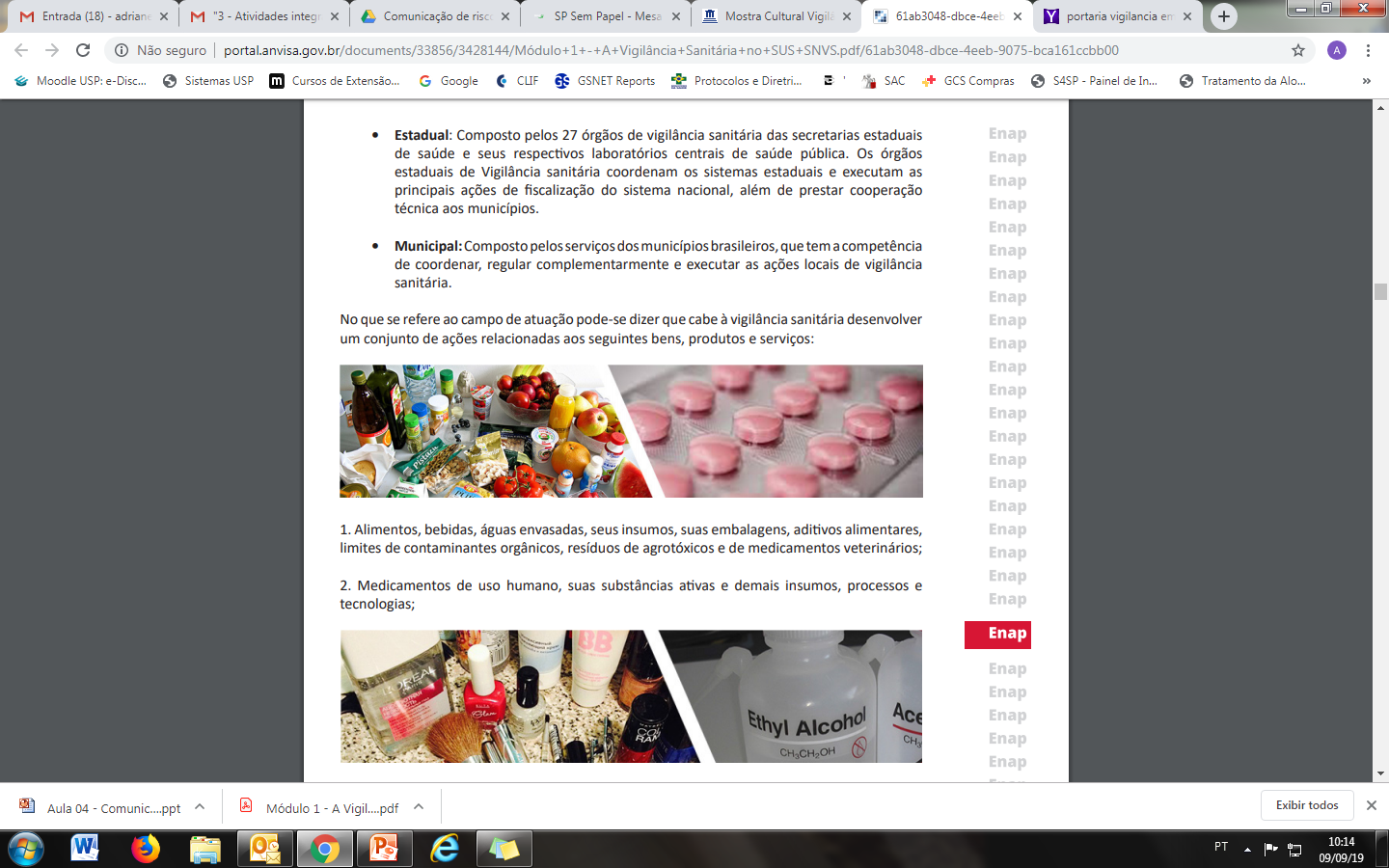 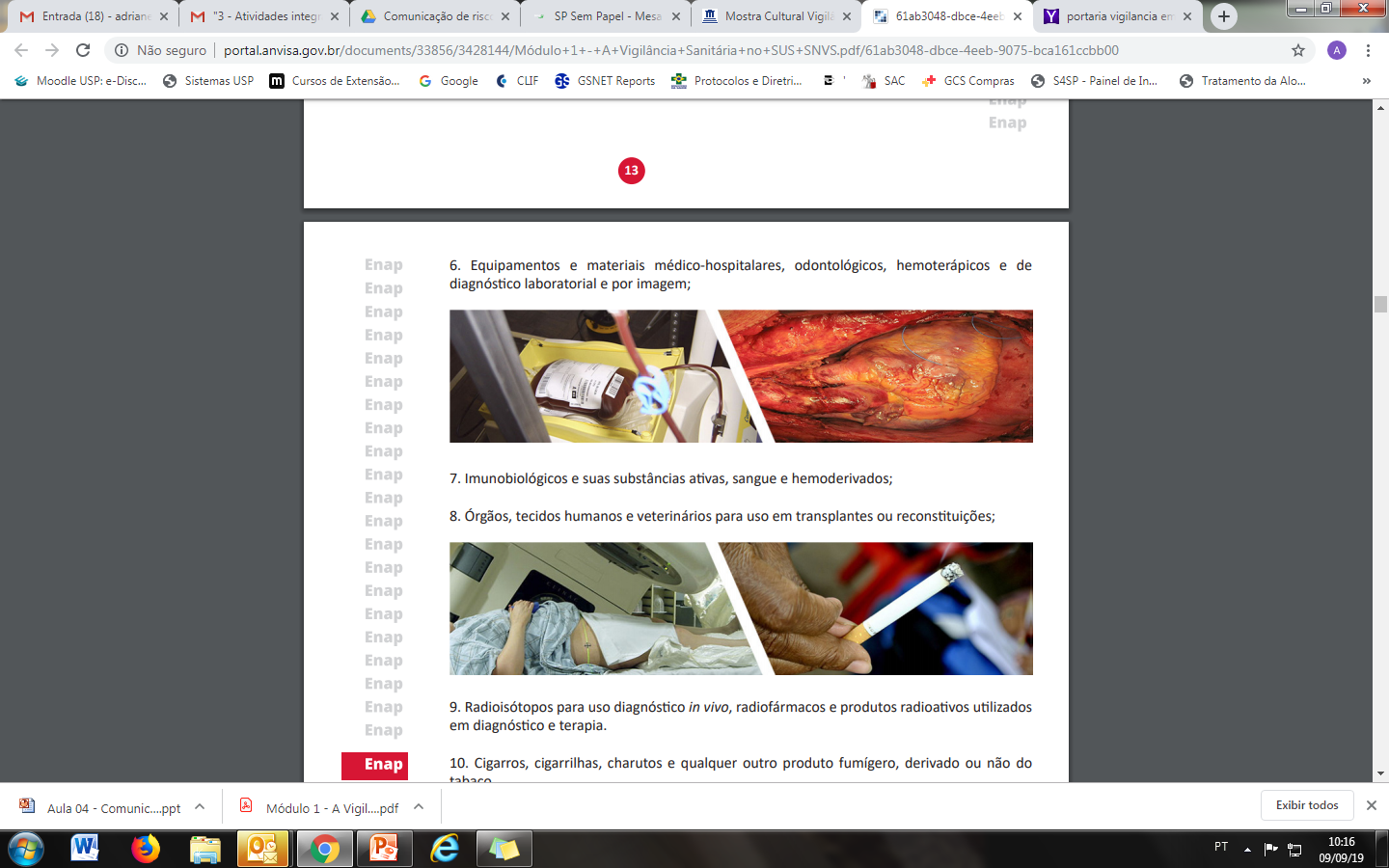 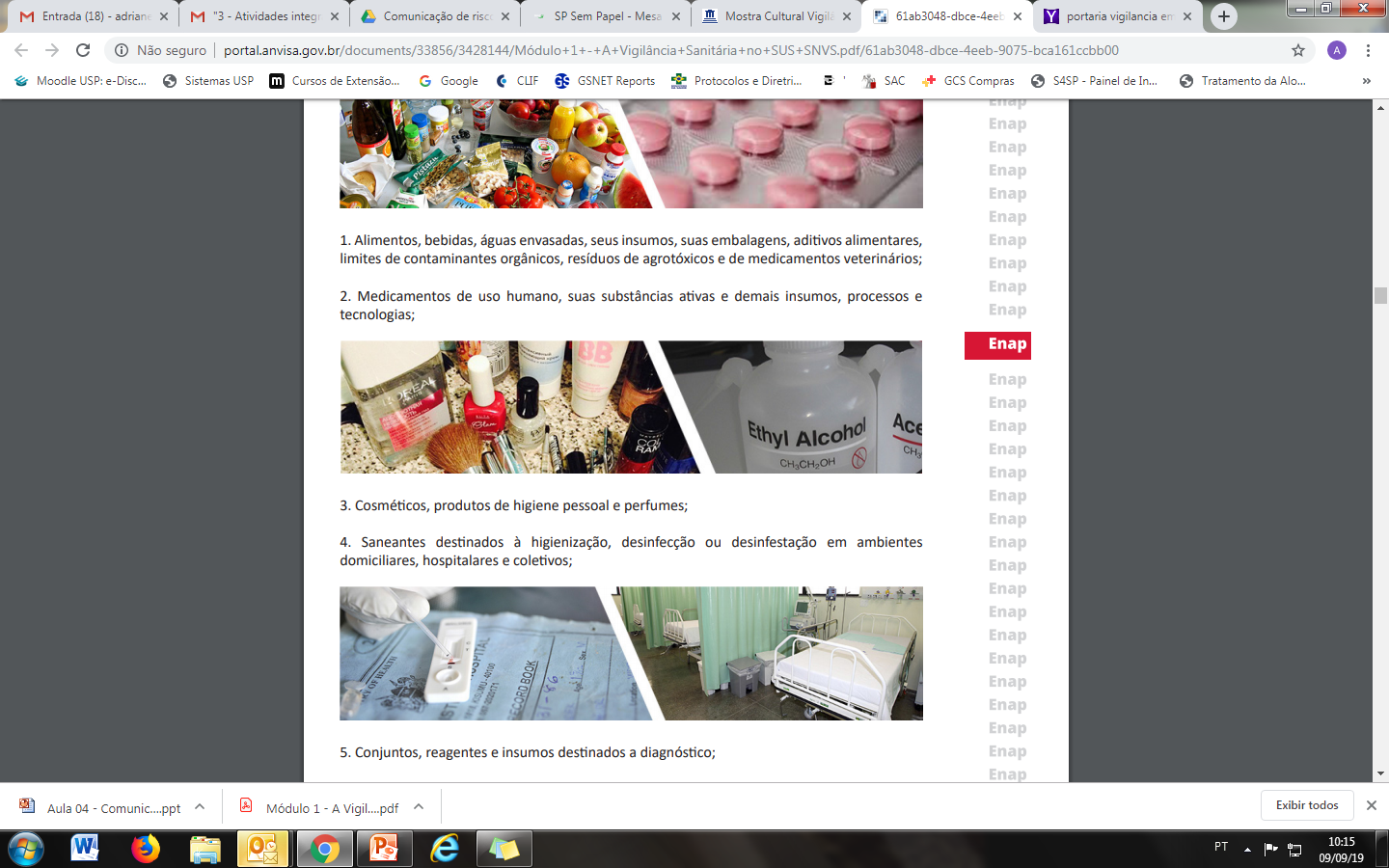 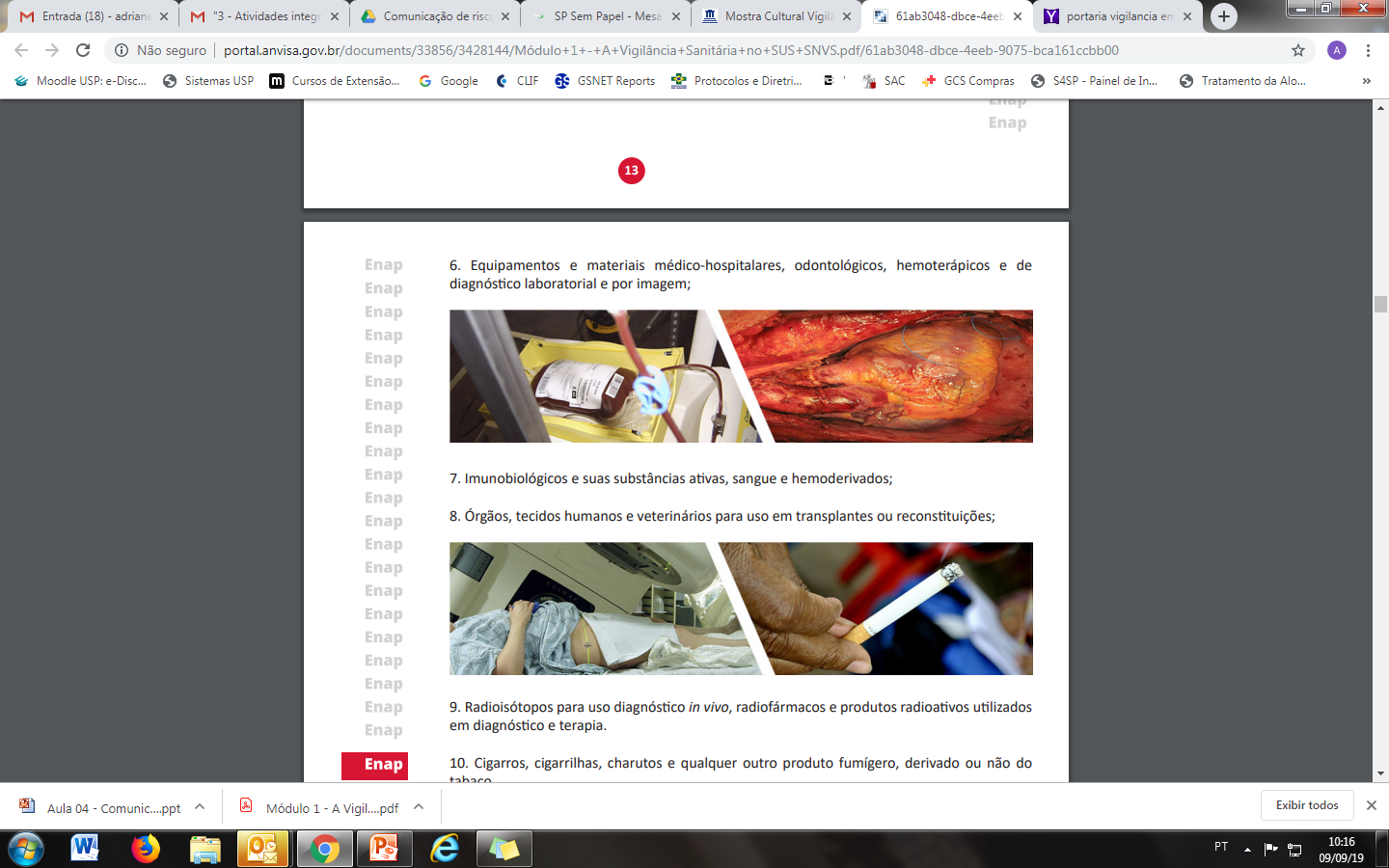 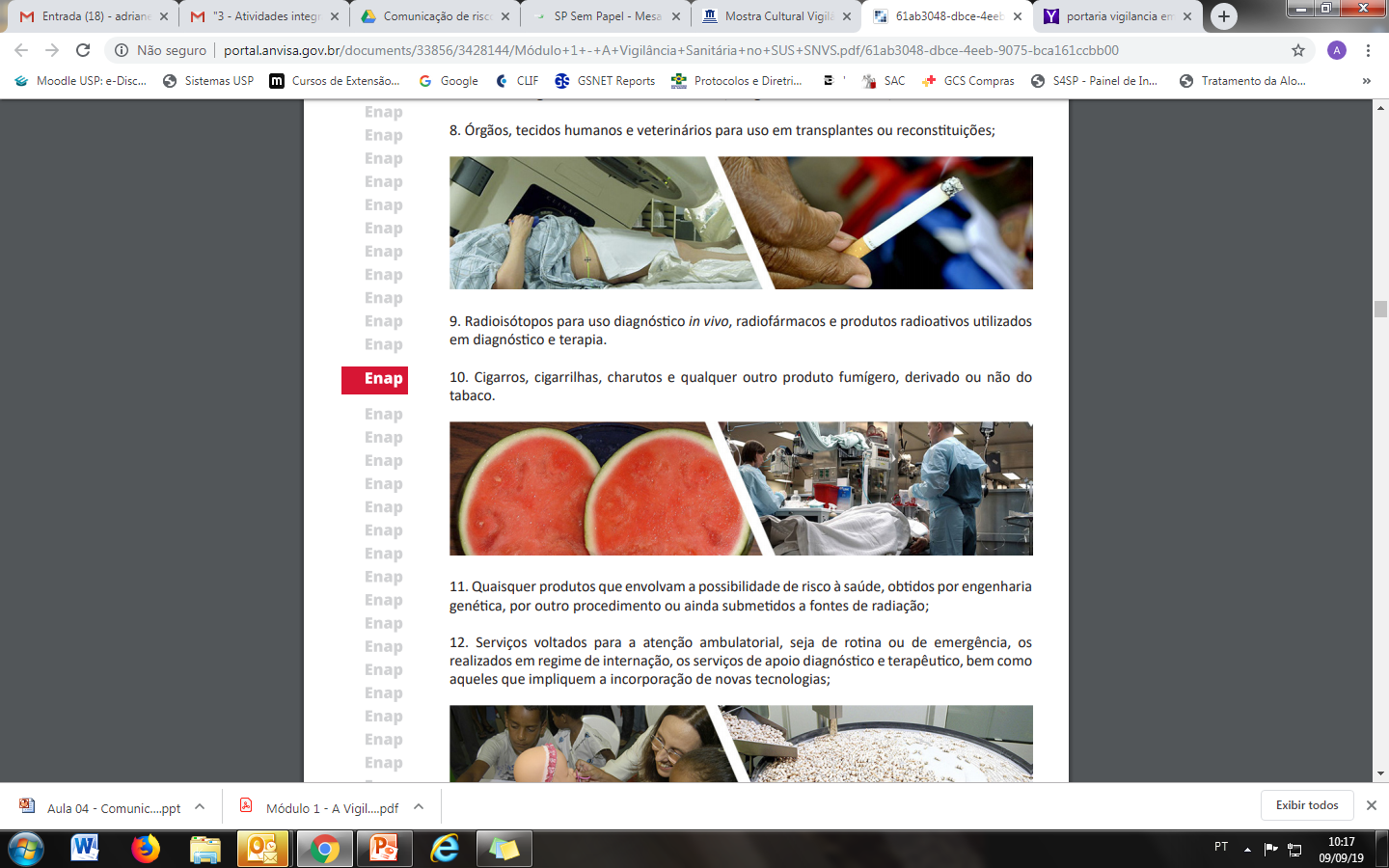 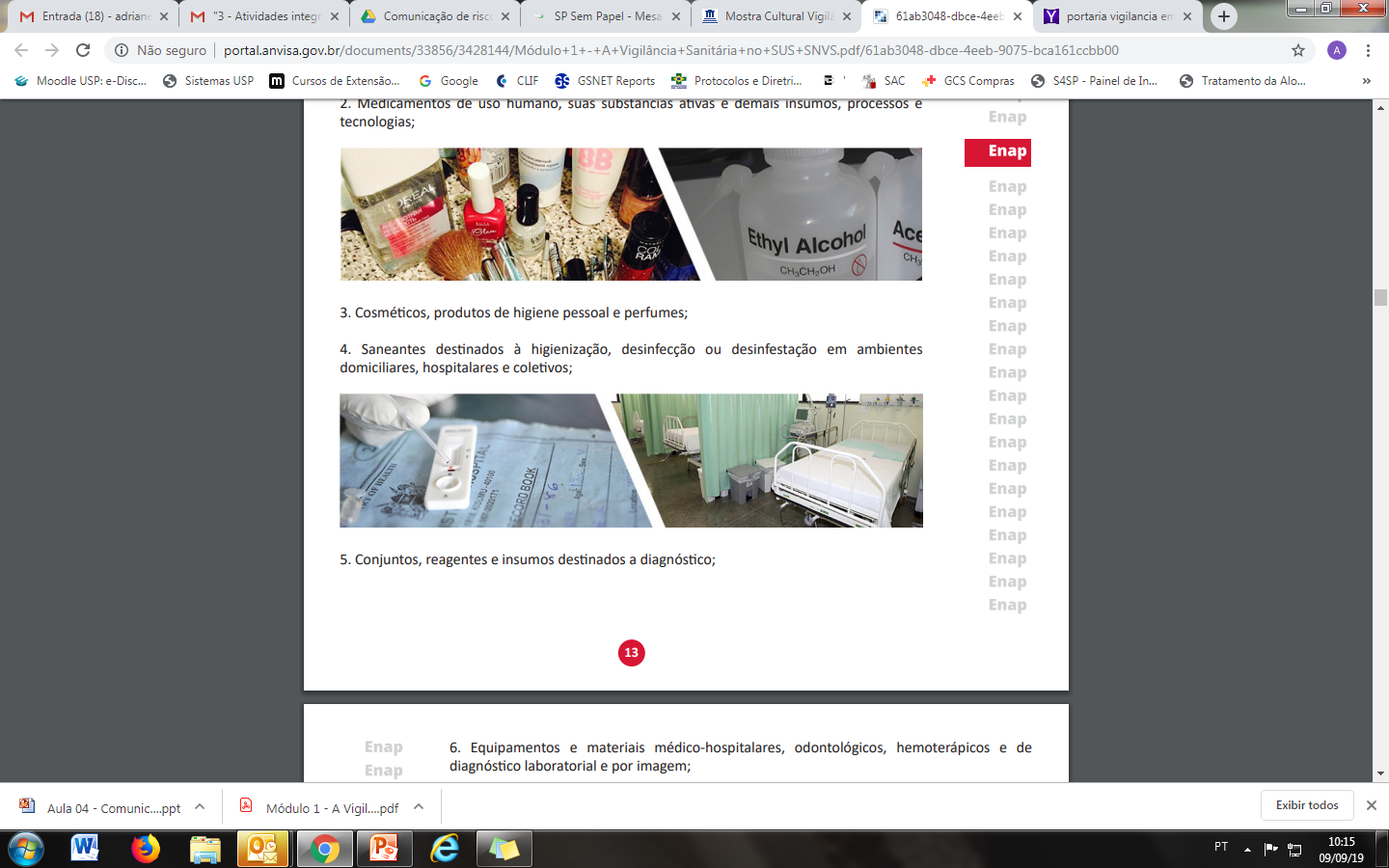 Escola Nacional de Administração Pública, 2017
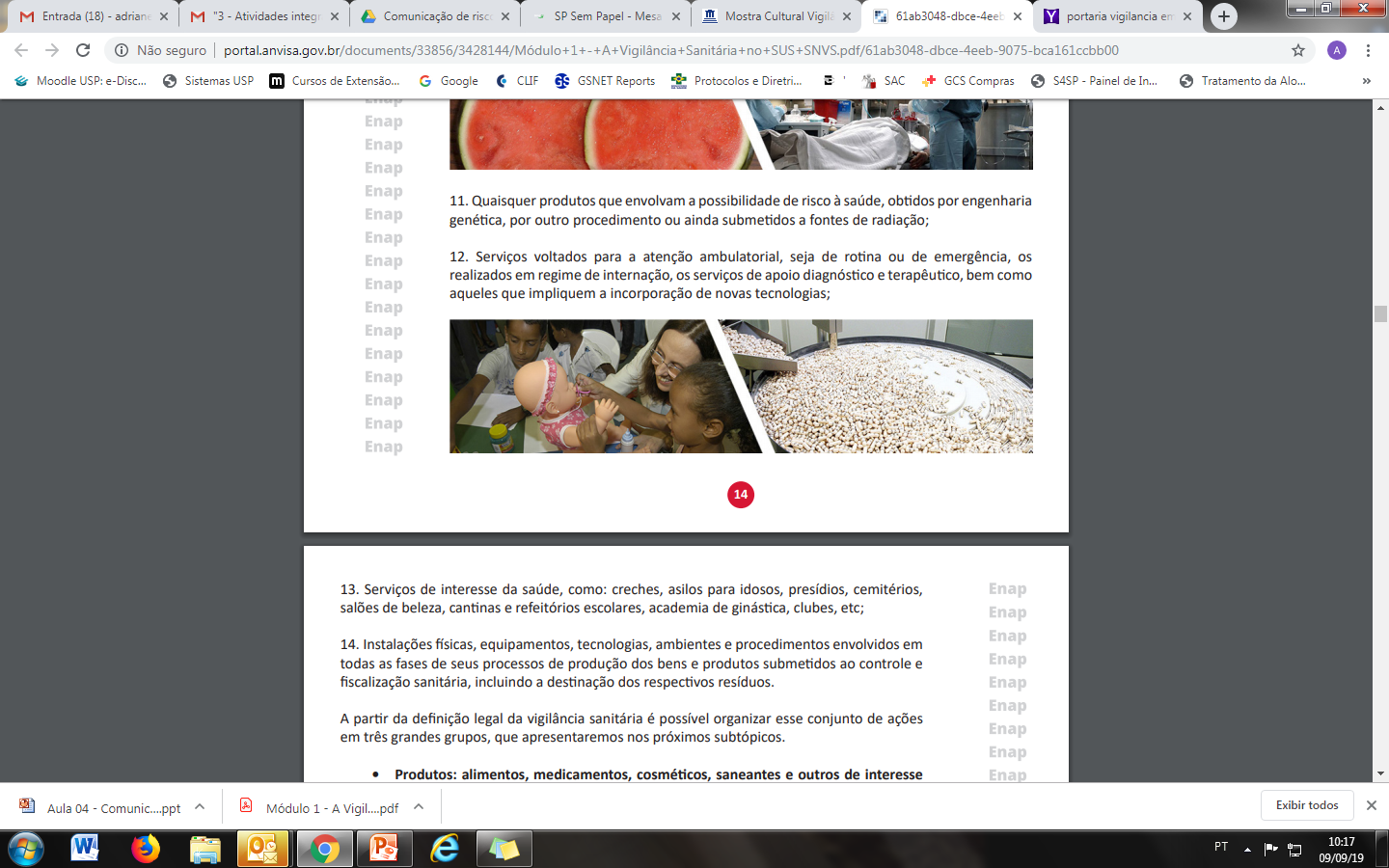 Como proteção à saúde e como Direito Social.
Devolver a relação da ação com as pessoas para além das coisas- vigiar para proteger.
Direito à saúde como conquista de cidadania, como solidariedade social, como equidade que considera a distribuição e exposição diferenciada aos riscos. Direito social como evolução do Direito individual.
Proteção à Saúde e Vigilâncias
As vigilâncias conformam estratégias operacionais que recortam o campo da saúde pública para realizar a função do estado de proteção sanitária. 
A complexidade da sociedade contemporânea singulariza tanto o conhecimento das novas tecnologias que são incluídas nas práticas da atenção à saúde, e sua crítica, como aquele necessário para a percepção da dinâmica social, política e cultural.
Referências
Ayres JRCM. Sobre o risco: para compreender a epidemiologia. São Paulo: Hucitec; 2002.
Ayres JRCM, França Júnior I, Calazans GJ, Saletti Filho HC. O conceito de vulnerabilidade e as práticas de saúde: novas perspectivas e desafios. In: Czeresnia D, Freitas CM, organizadores. Promoção da saúde – conceitos, desafios, tendências. Rio de Janeiro: Fiocruz; 2003. p. 117-38.
GONDIM, Grácia Maria de Miranda et al. O território da saúde: a organização do sistema de saúde e a territorialização. In: MIRANDA, Ary Carvalho de; BARCELLOS, Christovam; MOREIRA, Josino Costa; MONKEN, Mauricio. Território, ambiente e saúde. Rio de Janeiro, Fiocruz, 2008, p. 237-255
VEYRET, Yvette Os Riscos: O Homem como agressor e vítima do meio Ambiente, Editora Contexto, São Paulo 2007.
MENDES, José Manuel; TAVARES, Alexandre; CUNHA Lúcio; ARAGÃO, Alexandra: Risco Vulnerabilidade Social e Estratégias de Planeamento – Uma Abordagem Integrada, CES, Coimbra 2011